Podpora konkurenceschopnosti regionů z OPPI
Mgr. Lucie Kuljovská |  ředitelka regionální kanceláře pro Jihomoravský kraj
Brno, 24. duben 2013
Obsah
představení Agentury CzechInvest

podpora konkurenceschopnosti prostřednictvím dotací

zlepšení podnikatelského prostředí

poskytované služby dle životního cyklu MSP
Agentura pro podporu podnikání a investic CzechInvest
státní instituce, zřízená Ministerstvem průmyslu a obchodu v roce 1992
přispívá k přílivu zahraničních investic, rozvoji domácích společností a vzniku nových firem prostřednictvím poskytování služeb, realizací rozvojových programů a zlepšováním podnikatelského prostředí
činnosti
informace o možnostech podpory pro malé a střední podnikatele
implementace dotačních programů financovaných EU a státem
formální poradenství k projektům
správa databáze podnikatelských nemovitostí
podpora subdodavatelů – správa databáze českých dodavatelských firem
pomoc při realizaci investičních projektů
zprostředkování státní investiční podpory
AfterCare – služby pro zahraniční investory, kteří už působí v České republice, podpora při reinvesticích
podpora exportu ve spolupráci s agenturou CzechTrade
naši klienti: investoři, podnikatelské subjekty, regionální partneři (z ČR i zahraničí)
Podpora konkurenceschopnosti prostřednictvím dotací
v rámci srovnání tzv. 11 pilířů regionální konkurenceschopnosti Česká republika výrazně zaostává vůči vyspělým státům Evropské unie ve 3 významných pilířích: 
Instituce, Infrastruktura, Inovace
dotační program OPPI, implementovaný agenturou CzechInvest, významně napomohl ke zlepšení konkurenceschopnosti regionů prostřednictvím dotací investovaných do následujících oblastí:
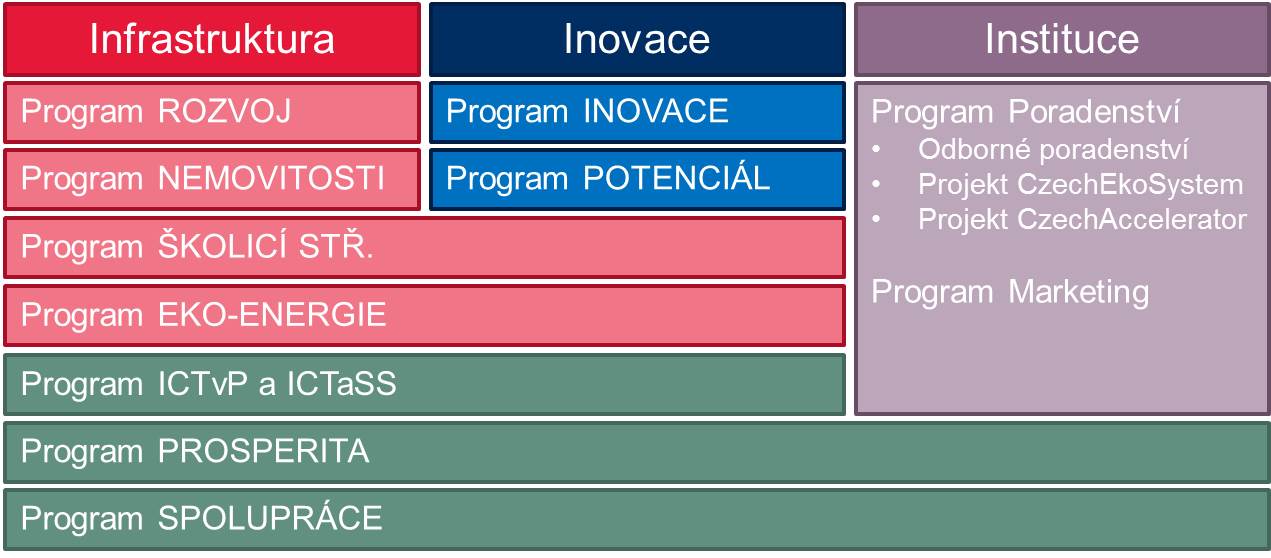 Zlepšení podnikatelského prostředí
prostřednictvím dotací z programu OPPI došlo i ke zlepšení podnikatelského prostředí i v rámci socio ekonomických oblastí:
kultivace podnikatelského prostředí a rozvoj poradenských služeb pro podnikání
rozvoj podnikání založeného na podpoře výzkumu, vývoje a inovací
podpora podnikatelské a inovační infrastruktury
podpora internacionalizace MSP a rozvoj vzdělávání pro podnikání
program OPPI umožnil komplexně podpořit rozvojové projekty podnikatelů v celém „životním cyklu“ firmy



Spin off
Start-up
Začínající podnikatel
Produkční firma
Inovativní firma
Proexportní firma
Poskytované služby dle životního cyklu MSP1/4
Podpora dle etap životního cyklu příjemce služby (MSP):
kultivace podnikatelského prostředí a rozvoj poradenských služeb pro podnikání
Podpora konkurenceschopnosti MSP2/4
Podpora dle etap životního cyklu příjemce služby (MSP):
rozvoj podnikání založeného na podpoře výzkumu, vývoje a inovací
Podpora konkurenceschopnosti MSP3/4
Podpora dle etap životního cyklu příjemce služby (MSP):
podpora podnikatelské a inovační infrastruktury
Podpora konkurenceschopnosti MSP4/4
Podpora dle etap životního cyklu příjemce služby (MSP):
podpora internacionalizace MSP a rozvoj vzdělávání pro podnikání











z výše uvedeného vyplývá, že je nejdůležitější směřovat veřejnou podporu (informační / marketingovou / lektorskou / finanční) do počátečních fází životního cyklu firem, kde je absorpční kapacita těchto služeb nejvyšší, a dále tyto služby více diverzifikovat
Děkuji za pozornost.
Mgr. Lucie Kuljovská
e-mail: lucie.kuljovska@czechinvest.org, tel.: 543 422 780-786
Regionální kancelář agentury CzechInvestpro Jihomoravský kraj
Spielberk Office Centre, Vila „K„
Holandská 3
639 00 Brno-Štýřice